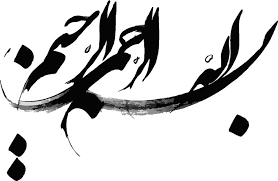 اختلال نافرمانی-مقابله جو

 استاد مربوطه : سرکار خانم جابرزاده

گردآورندگان: مریم مصطفایی – عالیه سلجوقی
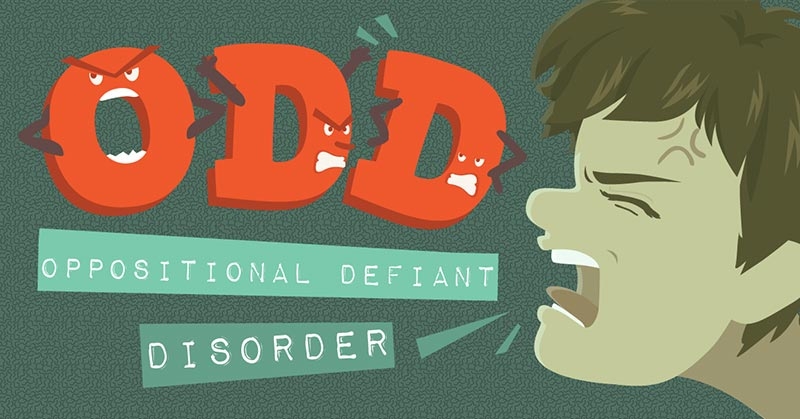 (ODD( اختلال نافرمانی-مقابله جو چیست؟

در ویرایش پنجم راهنمای تشخیصی و اماری اختلالات روانی به عنوان 
یک الگوی خلق عصبی/تحریک پذیر، رفتار مجادله/مقابله ای، یا تلافی 
جویانه که حداقل شش ماه تدوام داشته باشد، تعریف شده است¹.
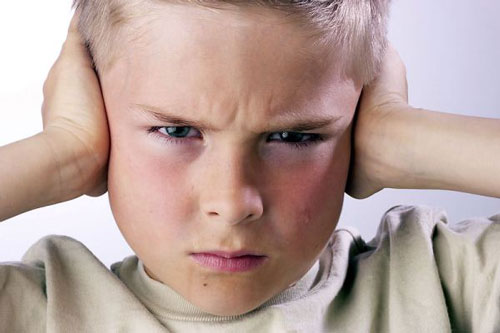 اختلال نافرمانی مقابله‌ای، اختلال نسبتاً جدید در کودکانی است که ملاک‌های کامل اختلال سلوک را ندارند. این اختلال، اولین بار به‌عنوان یک اختلال رفتاری پیشنهاد شد که در آن، کودکان مبتلا علاوه بر مشکلاتی همچون الگوی پایدار رفتار منفی‌کارانه، خصومت‌آمیز و گستاخانه، مشکلات چشمگیری در زمینه‌های تحصیلی و اجتماعی نیز
نشان می‌دهند².

رفتارگرایان معتقدند که مقابله جویی یک رفتار تقویت شده و آموخته شده است که از طریق آن کودک بر اولیاء قدرت اعمال کنترل می نماید. به علاوه توجه زیاد والدین مثل بحث های طولانی در مورد رفتار نیز ممکن است رفتار را تقویت کند.(لطفی کاشانی، وزیری، 1378)
علت بروز اختلال نافرمانی

1-استعداد ذاتی برای ابراز وجود قاطعانه در این افراد³
2-برخورد افراطی و لجبازی والدین جهت ثابت کردن حرف خودشان³  
 3-والدینی ک فرزند خود قبول ندارد یا دچار تعارض زناشویی هستن
4-در خانواده هایی ک جانشینی مراقبت کنندگان مختل شده

روانکاوی: علت را تعارضات حل نشده در دوره مقعدی میداند.
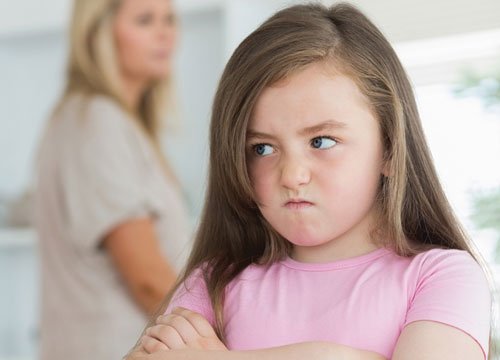 نشانه ها 


بداخلاقی مکرر
دلخوری و خشم دائمی 
حساسیت بالا
کینه جویی
بحث و جدل بیش از حد با بزرگتر ها
مورد سوال قرار دادن قوانین و مقاومت در برابر انها
رفتار عمدی برای اذیت کردن دیگران
سرزنش دیگران برای اشتباهات خود

کودکان زیر 5سال باید 4نشانه ازاین رفتار ها را به مدت 6ماه به طورمداوم ونوجوانان به مدت6ماه و یک بار در هفته داشته باشند
مشخصه اصلی این اختلال پافشاری فرد برخواسته های خود و مقابله با خواسته های دیگران برای رشد طبیعی اهمیت دارد و این موضوع با برقراری خود مختاری،ایجاد هویت و تنظیم معیار های کنترل درونی ارتباط دارد
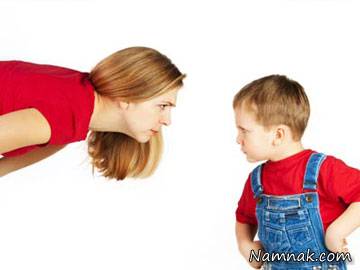 عوامل خطر و پیش اگاهی

1-خق و خویی : مرتبط با مشکلاتی در زمینه هیجانی مثل واکنش پذیری 
بالا 

2-محیطی : روش های فرزند پروری اغلب در خانواده هایی که فرزندان مراقبت کنندگان مختلف دارند 

 3- ژنتیکی و فیزیولوژیکی : چند شاخص عصبی-زیستی (مثل ضربان قلب پایین،رسانش پوست،نا به هنجاری هایی در قشر پیش پیشانی و بادامه و...)
تشخیص افتراقی اختلال نافرمانی مقابله ای



اختلال سلوک : تقریبا شبیه اختلال نافرمانیت اما شدید تر از ان است و دارای بی 
نظمی های هیجانیست.


اختلال بیش فعالی همراه با نقص توجه : معمولا این اختلال همراه با اختلال نافرمانیست فرد در پیروی کردن از دستور های دیگران صرفا درموقعیت هایی است که به تلاش و توجه مستمر نیاز دارد.
اختلال افسردگی و دوقطبی :
 فرد داری عاطفه منفی و تحریک پذیر است .اگر نشانه های اختلال نافرمانی در این دوره باشد تشخیص اختلال نافرمانی نباید داده شود.


 اختلال آشفتگی و بی نظمی خلق : 
دارای خلق مزمن منفی، طغیان خشم و کینه که شدید تر از اختلال نافرمانیست واقلیت برچسب اختلال نافرمانی میگیرند.


اختلال انفجاری دوره ای :
دارای خشم بالا و پرخاشگریست که اختلال مقابله جو را شامل نمیشود.
(ناتوانی های هوشی) اختلال رشدی هوشی: 
به دلیل کمبود هوش نافرمانی میکنند رفتار باید به طور محسوس
لجبازی باشد.
 
اختلال زبانی :
لجبازی کودک ناشی از درک نکردن کلمات است.

 اختلال اضطرابی اجتماعی:
به دلیل ترس از ارزیابی منفی دچار اضطراب میشوند.
با کودکان دچار اختلال نافرمانی چگونه رفتار کنیم؟

رفتار مثبت نشان دهیم.
هنگامی که کودک همکاری میکند او راتشویق کنیم.
.اگر احساس کردیم بحث شدیر تر میشود مکان را ترک کنیم
به کودک زمان بدهیم استراحت کند و بحث را ادامه ندیم در صورت همکاری او راتشویق کنیم.
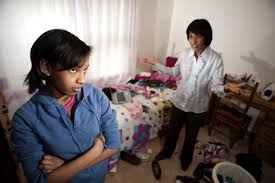 اگر کودک درمان نشود چه اینده ای در انتظار اوست؟

با وجود هوش کافی، این کودکان به دلیل نداشتن مشارکت، مقاومت در مقابل توقع دیگران و اصرار بر حل مشکلات بدون کمک اطرافیان، معمولا منزوی می شوند، در مدرسه پیشرفتی ندارد و ممکن است مردود شوند. آنها از روابط انسانی لذت نمی برند و رفتارشان در عملکرد تحصیلی و روابط اجتماعی آنها طوری اختلال ایجاد می کند که احترام معلم ها و دوستان خود را از دست می دهند. این شکست ها باعث می شود که احساس بی کفایتی و افسردگی کنند. مشکلات ثانوی که ممکن است با آن مواجه شوند هم عبارتند از: پایین بودن اعتماد به نفس، خلق افسرده و در نوجوانان گاهی گرایش به سوء مصرف الکل و موارد روانگردان
تکنیک های درمان کودکان دچار اختلال نافرمانی

در طول سالیان متمادی، روش های درمانی متنوعی برای مواجهه با مشکلات رفتاری شناختی و هیجانی کودکان مبتلا به اختلال نافرمانی مقابله ای به کار گرفته شده است. که بخشی از آنها بر مداخلات فردی و بخشی دیگر بر مداخلات خانوادگی متمرکز شده اند، به نحوی که برنامه های آموزشی والدین برای کمک به مدیریت رفتار فرزندانشان، روان درمانی فردی برای 1-مدیریت خشم 2- خانواده درمانی برای بهبود ارتباط 3- آموزش مهارت های اجتماعی برای افزایش انعطاف پذیری و تحمل ناکامی در بین همسالان 4- درمان شناختی- رفتاری برای آموزش حل مساله و کاهش منفی گرایی 
است 
دارو اصولا استفاده نمیشود مگر همراه با اختلال دیگری باشد.
در اینجا به یکی از آنها که به قرارداد همبستگی موسوم است، اشاره می کنیم.

قرارداد همبستگی یعنی تنظیم قرارداد رفتاری روزانه برای مشخص کردن انتظارهای رفتاری، جوایز و تنبیه ها برای رفتارهای کودک 
در این روش کودک هر روز به ازای هر رفتار مثبت، پاداش و برای
رفتار منفی، تنبیهی ملایم خواهدداشت. انجام این قرارداد شامل چهار گام است :

گام اول،مشخص کردن انتظارهای رفتاری:
به این معنا که در این مرحله والدین باید انتظار خود را از کودک واضح و شفاف
مشخص کنند، به طوری که برای او کاملا مشخص باشد که چه انتظاری از او می رود و باید چه رفتاری داشته باشد تا در ازای آن پاداش دریافت کند
باید مطمئن شد که کودک کاملا متوجه انتظارها
شده است. رفتارهای هدف ممکن است شامل رفتارهای نامطلوب که لازم است حذف شوند یا رفتارهای مطلوب که قرار است افزایش یابند، باشد
مثلا اگر والدین بگویند: «هرچیزی که می گویم باید گوش کنی» بسیار مبهم و کلی است. باید
 جمله به
این صورت بیان شود: «من از تو ی خواهم که فقط با یک بار درخواست تکالیفت را انجام
 دهی.» این جمله مشخص تر از درخواست قبلی است 
 نکته مهم این است که سطح توقعات والدین نباید بیش از توان کودک باشد. 
نباید فراموش شود که هدف، شکل دهی رفتار مطلوب است پس نباید از
 ابتدا از کودک بیش از توان او انتظار داشت


گام دوم، تعیین اینکه چگونه رفتارهای هدف اندازه گیری خواهد شد: والدین یا درمانگر باید 
قادربه ثابت کردن وقوع یا عدم وقوع رفتارهای هدف باشند.
گام سوم، تعیین زمانی که رفتار باید اجرا شود: هر قرارداد باید چارچوب زمانی داشته باشد تا 
  در زمان لازم رفتار انجام شود

گام چهارم، مشخص کردن امتیازهای به دست آوردنی یا از دست دادنی متناسب با رفتار 

کودک: داین مرحله شامل ساختن فهرست پاداش است. باید از خود کودک پرسیده شود که می خواهد چه پاداشی

بگیرد و چه انتظارهایی از والدین دارد. امیتازهایی که کودک می تواند به دست آورد یا ممکن ا

است از دست بدهد هم باید مشخص شود. ایده اصلی این است که کارهای کوچک امتیازهای

 کوچک و کار های بزرگ امتیازهای بزرگ داشته باشد. / هفته نامه سلامت
پژوهش های انجام شدهدرمان تعامل والد – کودک
کانینگهام و بویل (2002) در مطالعه ای با مقایسه مادران گروه سهل گیرانه عمدتا آشفتگی خانوادگی بیشتر، داشتن رضایت کمتر به عنوان والدین، ارائه راه حل های کمتر برای مشکلات رفتاری کودکان، مشکلات درونی کردن بیشتر و رویکرد کمتر جرأت مندانه ای در مدیریت رفتارهای کودک گزارش دادند. بوگز و همکاران (2004) تاکید می کنند درمان تعامل والد – کودک به وسیله تشویق تعاملات مثبت والد – کودک و آموزش والدین به اینکه چطور باثبات باشند و تکنیک های انضباطی غیر خشونت آمیز را به کار گیرند، کمک می کند تا رفتارهای منفی چرخه ای والد – کودک شکسته شود.
تیمر و همکاران (2005) بر این باورند که درمان تعامل والد – کودک باعث کاهش استرس فرزندپروری و سبک اسناد درونی تری در والدین می شود و همچنین چافین و همکاران نیز معتقدند
والدین شرکت کننده در درمان تعامل والد – کودک برای کنترل کودکان تنبیه بدنی کمتری استفاده می کنند
خانواده درمانی
خانواده زمانی به عملکرد سالم دست پیدا می کند که در خانواده مرزها(کاپلان و سادوک، 2003) ،
قواعد، نقش ها و قدرت مشخص باشد (مینوچین، 1999)

بازی درمانی با رویکرد شناختی – رفتاری
به گفته اوکانر(2010) بازی درمانی، استفاده نظامدار از یک الگوی نظری به منظور برقراری یک فرآیند میان فردی است که در آن درمانگران آموزش دیده، قدرت درمانی بازی را برای کمک به پیشگیری و یا رفع مشکلات روانی – اجتماعی مراجع و دستیابی به رشد و پرورش مطلوب وی به کار می گیرند. شومان (2004)، بازی می تواند ارتباطات کودک را تسهیل کرده و در عین حال امکان
رها سازی احساسات منفی را نیز به او بدهد و می تواند به کودک کمک کند سازگاری با محیطش را یاد بگیرد
بازی درمانی می تواند به کودکان مبتلا به اختلال نافرمانی مقابله ای کمک کند تا شیوه های سازگاری با محرک های تنش زا را یاد بگیرند و راهبرد های جدیدی در رابطه با همسالان و خانواده بیاموزند.
بازی درمانی شناختی – رفتاری تاکید زیادی بر درگیری کودک در درمان دارد و درمانگر با ارائه اقدامات لازم از نظر رشدی به کودک کمک می کند تا از درمان بهره مند شوئد.
راهبردهایی را برای رشد انطباقی تر افکار و رفتار فراهم می آورد و راهبردهای جدیدی برای مقابله با موقعیت ها و احساس ها آموزش می دهد و کودک قادر می شود شیوه های ناسازگارانه مقابله را با راه های سازگارانه تر جایگزین کندباعث کاهش مشکلات رفتاری و هیجانی کودکان می شود.
درمانگران شناختی – رفتاری، فعالیت های بازی را به عنوان وسیله ای که نمایانگر احساسات ناهشیار است، تفسیر نمی کنند. بلکه در هنگام بازی کودکان، از راهبردهای تغییر و اصلاح رفتار بهره
می گیرند تا رفتارهای سازگارانه آنها را تقویت نمایند یا از موقعیت های بازی استفاده کنند تا مهارت های حل مساله و سازگاری را آموزش دهند (اسماعیلی،2004)
بازی درمانی به کودکان مبتلا به اختلال نافرمانی مقابله ای کمک می کند تا شیوه های سازگاری با محرک های تنش زا را یاد بگیرند و بنابراین مخالفت ها و نافرمانی های آنها کاهش یافته یا حذف می شود (تیگز2010)
 
قصه درمانی
در قصه درمانی یک روان درمانگر آگاه، هوشمند و خلاق به دلیل آشنایی با ساختار 
قصه با دقت علمی بیشتری موضوع را پیگیری می کند و قصه ای مناسب برای نقل برمی 
گزیند و بیماران نیازمند به آرامش را مداوا می نماید. در یک طرح پژوهشی که به شکل 
تصادفی در 2 گروه آزمایش و کنترل تقسیم شدند. گروه آزمایش به مدت 12 جلسه 45 
دقیقه ای، 2 مرتبه در هفته تحت قصه درمانی قرار گرفتند و موجب کاهش علائم اختلال
 نافرمانی مقابله ای و بی اعتنایی در کودکان مبتلا شد
منابع:
1-WIKIPEDIA.ORG
2-MASTER-PHD.IR
3-RAVANRAHNAMA.IR
4-COCA.IR
5-GYRUSCILINC.COM
6-DSM-5